The Cost of Fault Tolerance in Multi-Party Communication Complexity
Haifeng Yu
National University of Singapore

Joint work with Binbin Chen, Yuda Zhao, and Phillip B. Gibbons
Talk partly based on our PODC’12 paper
The Central Question
Multi-party communication complexity:
Minimum communication (# of bits) needed to compute  f () over inputs held by distributed players connected by some topology
Focus is usually on lower bounds

Fault-tolerant (multi-party) communication complexity: Allow player crash failures
If we want to compute f  in a fault-tolerant way, what will the communication complexity be?
While natural, this question has never been formally posed/ studied – see paper for possible reasons…
Haifeng Yu, National University of Singapore
2
Make the Question Meaningful
Restriction 1: Some special root player never fails and only root needs to know the answer

Restriction 2: Allow the computation to ignore inputs held by players that have failed or disconnected from the root
Some functions (e.g., disjointness) no longer  interesting
Some functions (e.g. sum) still are
All these restrictions make our lower bounds stronger…
Haifeng Yu, National University of Singapore
3
One-Sentence Summary of Our Result
Our result: Exponential communication complexity blowup in order to tolerate failures, for some functions
E.g, Sum, Median, etc, …
Other functions (e.g., Max) do not have any blowup

Implications: Fault-tolerant communication complexity needs to be studied separately
New topic ripe with interesting open questions
Haifeng Yu, National University of Singapore
4
The Sum Function
Each non-root node may experience crash failure
Total up to              failures – see paper for further  relaxation of  this assumption 
No messages losses
Ignore collision here -- paper considers collision
Synchronous timing model
root 
(never fails)
Wireless networks with arbitrary N-node topology,
topology known to all nodes
Haifeng Yu, National University of Singapore
5
The Sum Function
root 
(never fails)
0
1
Each node has a bit, root wants to know sum
Allow randomization, allow public coins
0
1
1
1
0
1
Given a protocol for computing Sum, let ai be the number of bits sent by node i. 
	Protocol’s CC is the maximum ai across all i’s, when running the protocol over the worst-case N-node topology.
Sum’s CC is the minimum CC, taken across all protocols’ CC.
Haifeng Yu, National University of Singapore
6
Non-Fault-Tolerant Communication Complexity of Sum
root 
(never fails)
0
1
1
Correctness Definition

zero-error sum: 5
(, )-approximate sum: any s
   where Pr[ |s − 5| > ∙5 ] < 
1
2
0
1
3
0
1
1
1
0
1
1
Well-known tree-aggregation protocol can generate
zero-error sum, incurring O(logN) CC
(, ) sum, incurring O(log(1/)) CC 
(for constant  and ignoring loglog term)
Haifeng Yu, National University of Singapore
7
Fault-Tolerant Communication Complexity of Sum
root 
(never fails)
0
Correctness Definition

zero-error sum: any r between 3 and 5
(, )-approximate sum: any s
   where Pr[ |s − r| > ∙r ] < 
1

0

1
1
1

0
1
disconnected
Existing work mostly focus on fault-tolerant protocol designs (i.e., upper bounds)
Haifeng Yu, National University of Singapore
8
Existing Fault-tolerant Protocols For Zero-Error Sum
Each node floods its value and id
id has logN bits
Total N parallel floodings
Each node sends up to NlogN bits
We are not aware of any protocol with smaller CC
Sharp contrast with O(logN) non-fault-tolerant CC…
Can we do better than NlogN ?
Haifeng Yu, National University of Singapore
9
Existing Fault-tolerant Protocols for (, ) Sum
[Bawa07, JCSS] [Considine04, ICDE] [Mosk-Aoyama06, PODC] [Nath04, SenSys] …
(Average consensus protocols usually not fault-tolerant in our sense)
All these protocols use duplicate-insensitive counting
E.g., each node with a value of 1 chooses an integer from an exponentially distribution, use flooding to find the max integer, and then convert back to sum
Each node sends O(1/2) bits (after omitting log terms)
     (Duplicate-insensitivity is not the only way to tolerate failures …)
Sharp contrast with O(log(1/)) non-fault-tolerant CC…
Can we do better than O(1/2) ?
Haifeng Yu, National University of Singapore
10
Lower Bounds on Fault-Tolerant Communication Complexity of Sum?
No lower bounds have ever been obtained 
	
From communication complexity perspective, we want to focus on lower bounds
	
Our central contribution: The first lower bounds on the fault-tolerant CC of Sum
Haifeng Yu, National University of Singapore
11
Our result: Three lower bounds for zero-error Sum
Communication complexity (in bits)
Lower bound for 
fault-tolerant protocols
Implying that the trivial flooding protocol is optimal
Upper bound for 
non-fault-tolerant protocols
b
Time complexity = (b  eccentricity) rounds
Haifeng Yu, National University of Singapore
12
Our result: Three lower bounds for zero-error Sum
Communication complexity (in bits)
exponential gap
exponential gap
exponential gap
b
Time complexity = (b  eccentricity) rounds
Haifeng Yu, National University of Singapore
13
Our result: 3 lower bounds for (,)-approximate Sum
Communication complexity (in bits)
Lower bound for 
fault-tolerant protocols
Implying that the existing protocols based on duplicate-insensitive techniqeus are optimal
Upper bound for 
non-fault-tolerant protocols
b
Time complexity = (b  eccentricity) rounds
Haifeng Yu, National University of Singapore
14
Our result: 3 lower bounds for (,)-approximate Sum
Communication complexity (in bits)
exponential gap
exponential gap
exponential gap
b
Time complexity = (b  eccentricity) rounds
Haifeng Yu, National University of Singapore
15
Implications of Our Exponential Gap Results
Sum can be reduced to/from other functions such as Median
A non-trivial set of functions have exponential gap between fault-tolerant CC and non-fault-tolerant CC
A non-trivial set of functions (e.g., Max) have small gap – see paper

All existing CC research are on non-fault-tolerant CC
Our exponential gap attests that fault-tolerant CC needs to be studied separately
A new topic ripe with many interesting open questions…
Haifeng Yu, National University of Singapore
16
Roadmap
Summary of our results 
Our proof techniques depend on the value of b
(recall Time complexity = (b  eccentricity) rounds)
: Simple but interesting reduction from UnionSize – identifies the role of failures in reduction

                                          :  Reduction from a new UnionSizeCP problem, which has a novel cycle promise

                               : Reduction from an interesting probing game
Haifeng Yu, National University of Singapore
17
UnionSize
The UnionSize two-party CC problem
Alice and Bob each has some subset of an n-element universal set
Want to compute the size of the union of the two sets
Example: n = 4, Alice has 0011, Bob has 0101  union is 0111 and UnionSize = 3

Recent lower bounds [Chakrabarti11, STOC] on CC of UnionSize: 
Zero-error UnionSize: (n)
(,)-approximate UnionSize: (1/2)
Haifeng Yu, National University of Singapore
18
Reducing from UnionSize to Sum
Alice’s input
Bob’s input
0
0
1
0
0
1


root
1
1
Alice and Bob needs to solve UnionSize by leveraging a Sum oracle protocol
This talk only discusses a simplified reduction with weaker results – see paper for the actual reduction
Haifeng Yu, National University of Singapore
19
Reducing from UnionSize to Sum
Alice’s input
Bob’s input
0
0
0
1
0
1
0
1


1
root
1
1
1
Value of middle node of a chain = Alice’s bit | Bob’s bit
All other nodes have value 0
Trivially have UnionSize = Sum
Alice and Bob obtains Sum by simulating the execution of the Sum Oracle protocol on nodes in the topology
Haifeng Yu, National University of Singapore
20
Spoiled Nodes
Alice’s input
Bob’s input
0
:spoiled for Alice
0
0
1
0
1
0
1


1
root
1
1
1
Alice cannot simulate those red nodes
Value of middle node of a chain = Alice’s bit | Bob’s bit
If Alice’s bit is 0, then Alice cannot locally determine the value of the middle node
Haifeng Yu, National University of Singapore
21
Spreading of Spoiled Nodes
Alice’s input
Bob’s input
0
:spoiled for Alice
0
0
Round 1
Round 2
Round 3
1
0
1
0
1


1
root
1
1
1
A spoiled node may causally affect its neighbors, causing them spoiled as well (i.e., can no longer be simulated by Alice)
We need the root to remain unspoiled for Alice when the Sum protocol terminates
Haifeng Yu, National University of Singapore
22
Role of Failures
Alice’s input
Bob’s input

0
:spoiled for Alice
0
0

Round 3
Round 4
1
0
1
0
1


1
root
1
1
1
In Round 3, inject failures to stop of spreading of spoiled nodes
Haifeng Yu, National University of Singapore
23
Role of Alice-Bob Communication
Alice’s input
Bob’s input

0
:spoiled for Alice
0
0

Round 4
1
0
1
0
1


1
root
1
1
1
In Round 4, cannot fail  -- otherwise all nodes are disconnected
Instead, Bob simulates  and forwards to Alice ’s message
Such Alice-Bob communication is the CC incurred for solving UnionSize
#of bits sent by  in Sum protocol = # bit sent by Bob to Alice
Haifeng Yu, National University of Singapore
24
Failures introduce spoiled nodes for Bob
Alice’s input
Bob’s input
Round 4
Round 5
Round 7
Round 6
Round 8

0
:spoiled for Alice
:spoiled for Bob
0
0

1
0
1
0
1


1
root
1
1
1
Whether a chain has a failure depends on Alice’s bit. 
Bob cannot determine whether there will be a failure at Round 4  Spoiled for Bob
Alice simulates  and forwards to Bob ’s message
Must stop before Round 9  Restriction on time complexity
Haifeng Yu, National University of Singapore
25
Key Aspects in Our Simple Reduction
Alice simulates a set of nodes that change over time



Total # failures =            = o(N) < any constant fraction of N
If restrict to f  failures, lower bound would be f / logN

Failed nodes themselves become spoiled nodes for Bob
Spreading of such spoiled nodes leads to a restriction on time complexity
Goal: Properly injecting failures to allow the simulation to continue as long as possible
Haifeng Yu, National University of Singapore
26
Roadmap
Our proof techniques depend on the value of b
(recall Time complexity = (b  eccentricity) rounds)
: Simple but interesting reduction from the UnionSize two-party problem 

                                          :  Reduction from a new UnionSizeCP problem, which has a novel cycle promise

                               : Reduction from an interesting probing game
Haifeng Yu, National University of Singapore
27
Why UnionSizeCP?
Challenge: Reduction from UnionSize does not seem to allow more than (2  eccentricity) rounds
UnionSizeCP designed to allow b to grow above 2 in the reduction

Enables continuous injection of new failures to hinder the spread of spoiled nodes caused by old failures
But simulation still cannot last forever
Haifeng Yu, National University of Singapore
28
UnionSizeCPn,q
Take n = 5 and q = 4
Alice’s input X = 	00221
Bob’s input  Y  = 	01132
X and Y must satisfy the cycle promise (e.g., X5 = 1 and Y5 = 2)
This promise is not ad hoc --- it can actually be derived --- see paper
UnionSizeCP defined as
	# of i’ where Xi   0 or Yi   0, 
In our example, UnionSizeCP = 4
Yi
Xi
0
1
2
3
0
1
2
3
The novel cycle promise
When q = 2, UnionSizeCP degrades to UnionSize.
Haifeng Yu, National University of Singapore
29
Communication Complexity of UnionSizeCP
No prior results…

Our upper bound: O(n/q)
Obtained via a simple deterministic protocol
Decreases polynomially with q
Our lower bound: (n/q2) and (1/(q2))
 Obtained via information theoretic arguments
	
See paper for details…
Haifeng Yu, National University of Singapore
30
Reduction from UnionSizeCP to Sum
Given a fault-tolerant Sum protocol
Alice/Bob can solve UnionSizeCP, by simulating Sum protocol on topology below with certain failure pattern
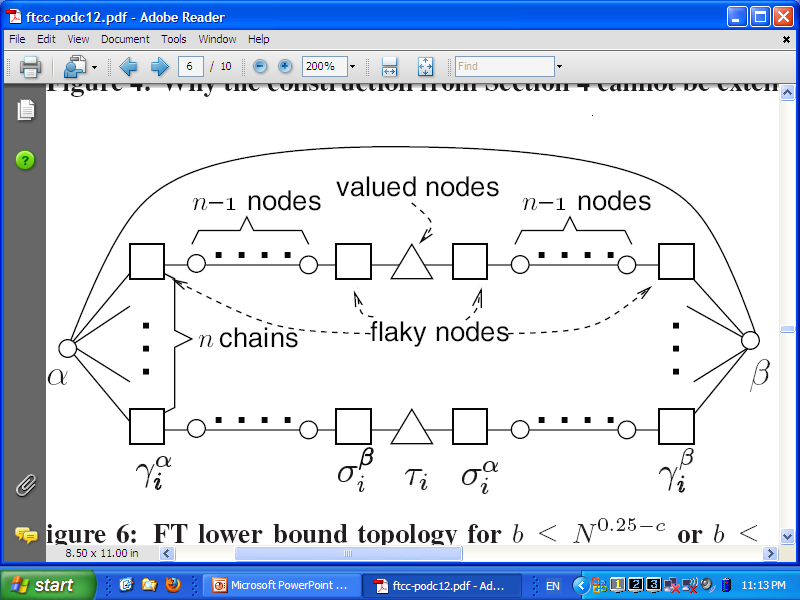 root
Haifeng Yu, National University of Singapore
31
Lower Bounds on Sum via Reduction from UnionSizeCP
Reducing from UnionSizeCP gives us lower bounds on Sum for protocols with time complexity above (2  eccentricity) rounds

Time complexity is (b  eccentricity) rounds  
	Use  q=(b) in reduction  
	Lower bound drops polynomially with 1/b

See paper for the reduction and lower bounds…
Are there “better” problems to reduce from?
Haifeng Yu, National University of Singapore
32
The Completeness of UnionSizeCP
For oblivious reductions, we prove 
There are no “better” problems to reduce from
UnionSizeCP is complete among the set of two-party problems reducible to Sum
Any two-party problem that can be reduced to Sum can be reduced to UnionSizeCP 
See paper for 
Definition of oblivious reductions
Proof
This implies cycle promise and UnionSizeCP have a fundamental role
Haifeng Yu, National University of Singapore
33
Conclusions
If we want to compute f  in a fault-tolerant way, what will the communication complexity be?
As first effort on fault-tolerant CC, our central contribution is the first lower bounds on the fault-tolerant CC of Sum 
Exponential gap from non-fault-tolerant CC
Answering the open question on the optimality of some existing protocols as well
Some of the key novel aspects in our proof:
Formalizing the role of failure
Cycle promise and UnionSizeCP to deal with some key challenges in reduction
The reduction from the probing game
Haifeng Yu, National University of Singapore
34
Future Work
Our exponential gap attests 
Impact of failures on CC is large
Fault-tolerant CC needs to be studied separately from existing research on non-fault-tolerant CC

A new topic ripe with many interesting open questions…
Extending our lower bounds to other topologies?
Improving the degrees of the polynomials in our lower bounds?
“Early stopping” protocols?
Characterize the set of functions with exponential gaps?
…
Haifeng Yu, National University of Singapore
35